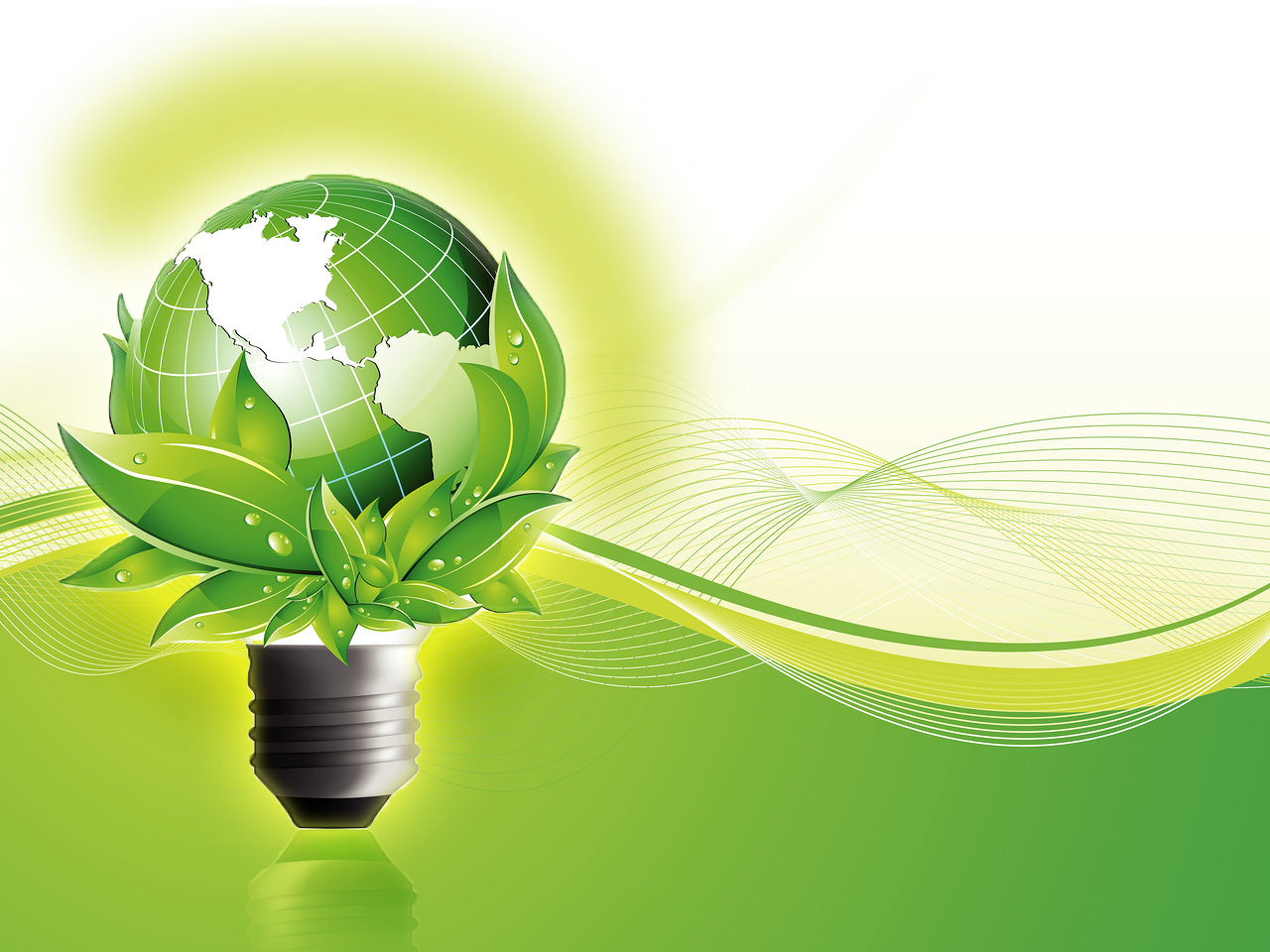 KAR Power Faster
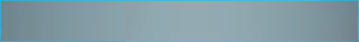 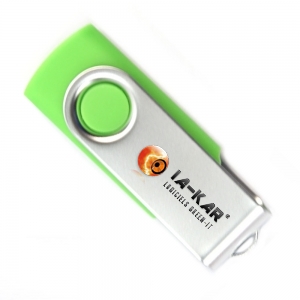 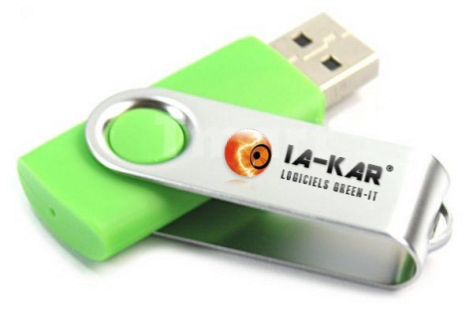 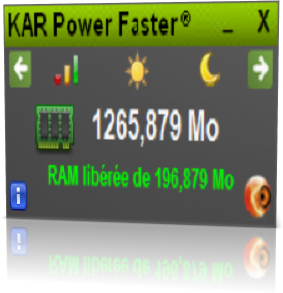 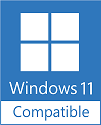 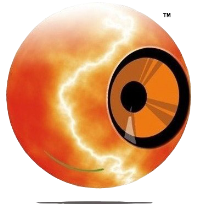 http://www.ia-kar.com
Introduction
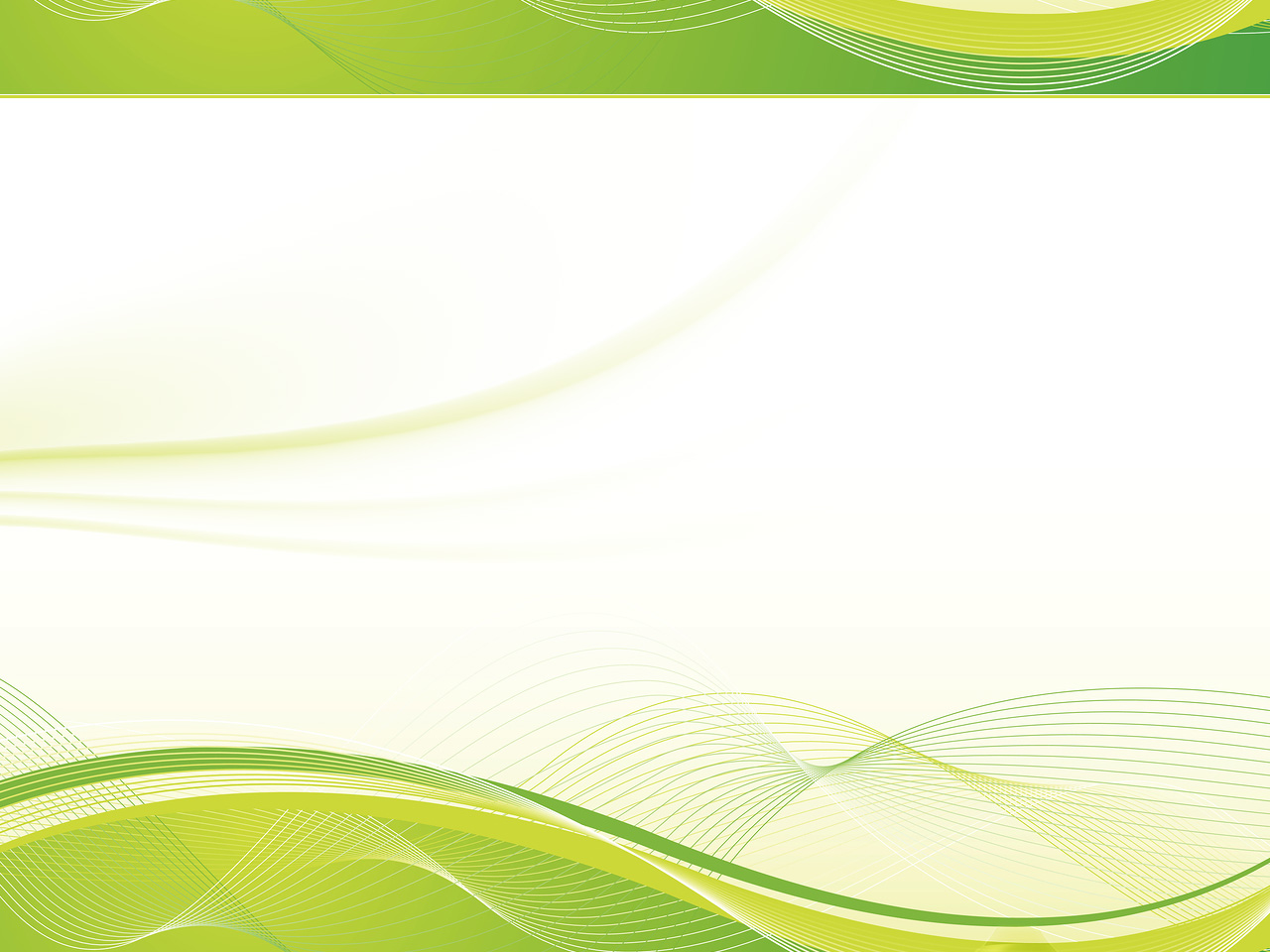 Optimiser votre ordinateur sur 3 plans différents :
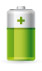 Energie : une autonomie prolongée
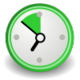 Gain de temps : plus d’efficacité sur votre ordinateur
Matériel : allonge la durée de vie de votre PC
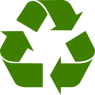 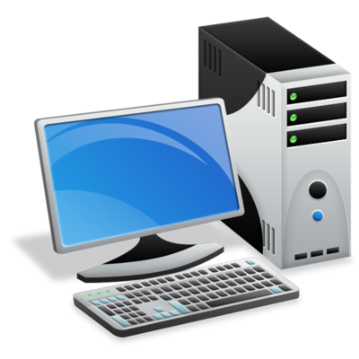 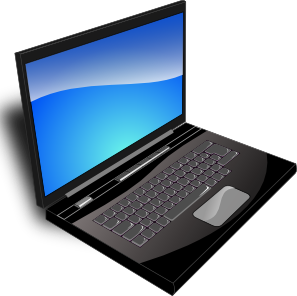 Solution 100 % logicielle
Simple, efficace, transparent
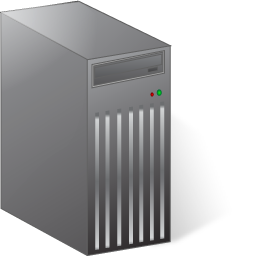 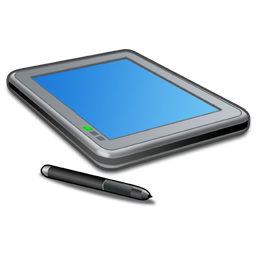 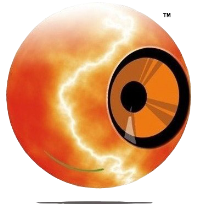 Et sans renouvellement du matériel !
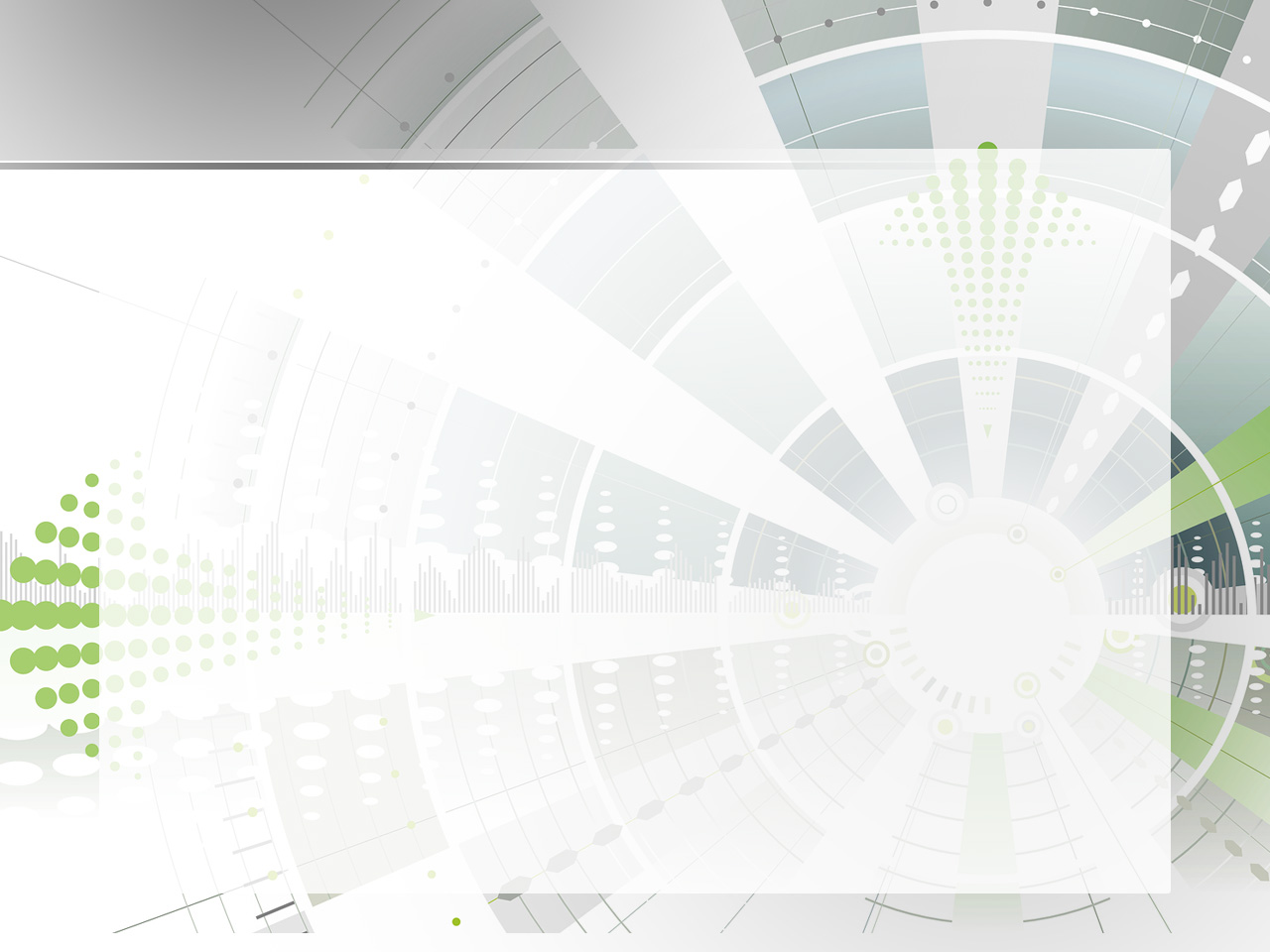 Les bénéfices
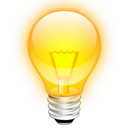 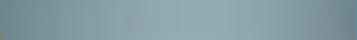 Augmente l’autonomie de la batterie
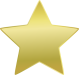 Accélère les performances de votre ordinateur
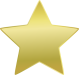 Allonge la durée de vie du matériel
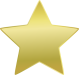 Baisse la température de votre processeur
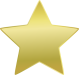 Réduit le nombre de démarrage
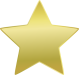 Diminue le temps de redémarrage
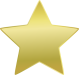 Meilleure stratégie énergétique
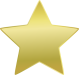 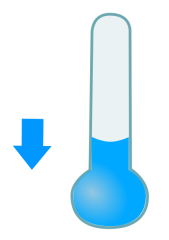 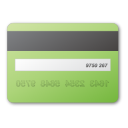 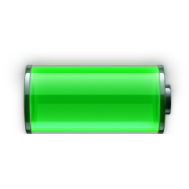 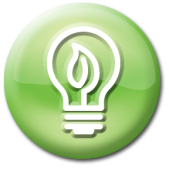 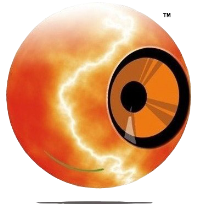 KAR Power Faster
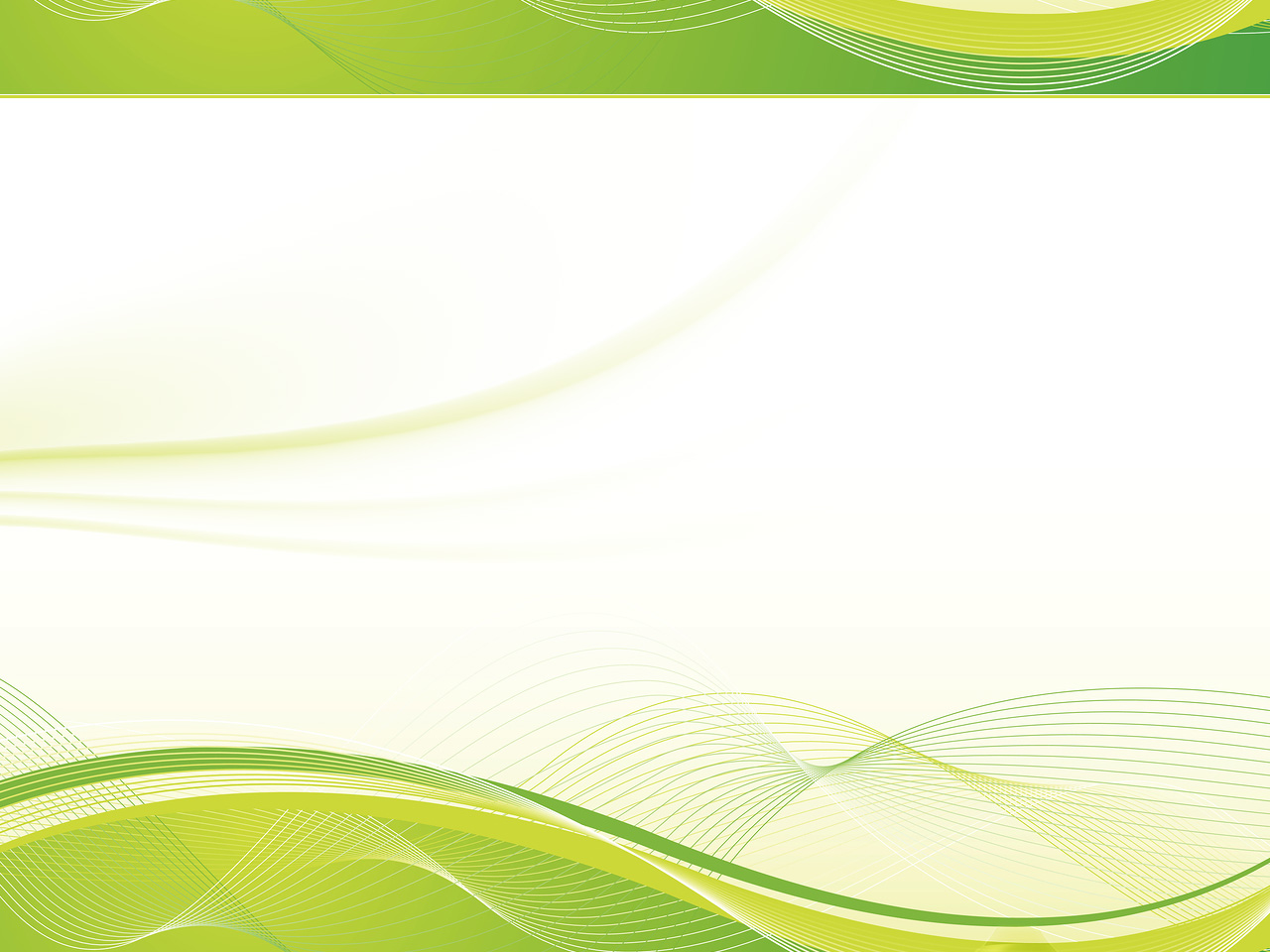 Un petit widget discret mais efficace !
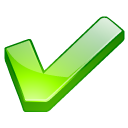 Explicatif
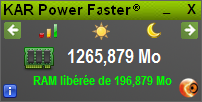 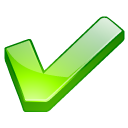 Animé
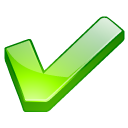 Paramétrable
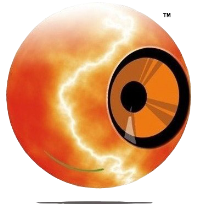 KAR Power Faster
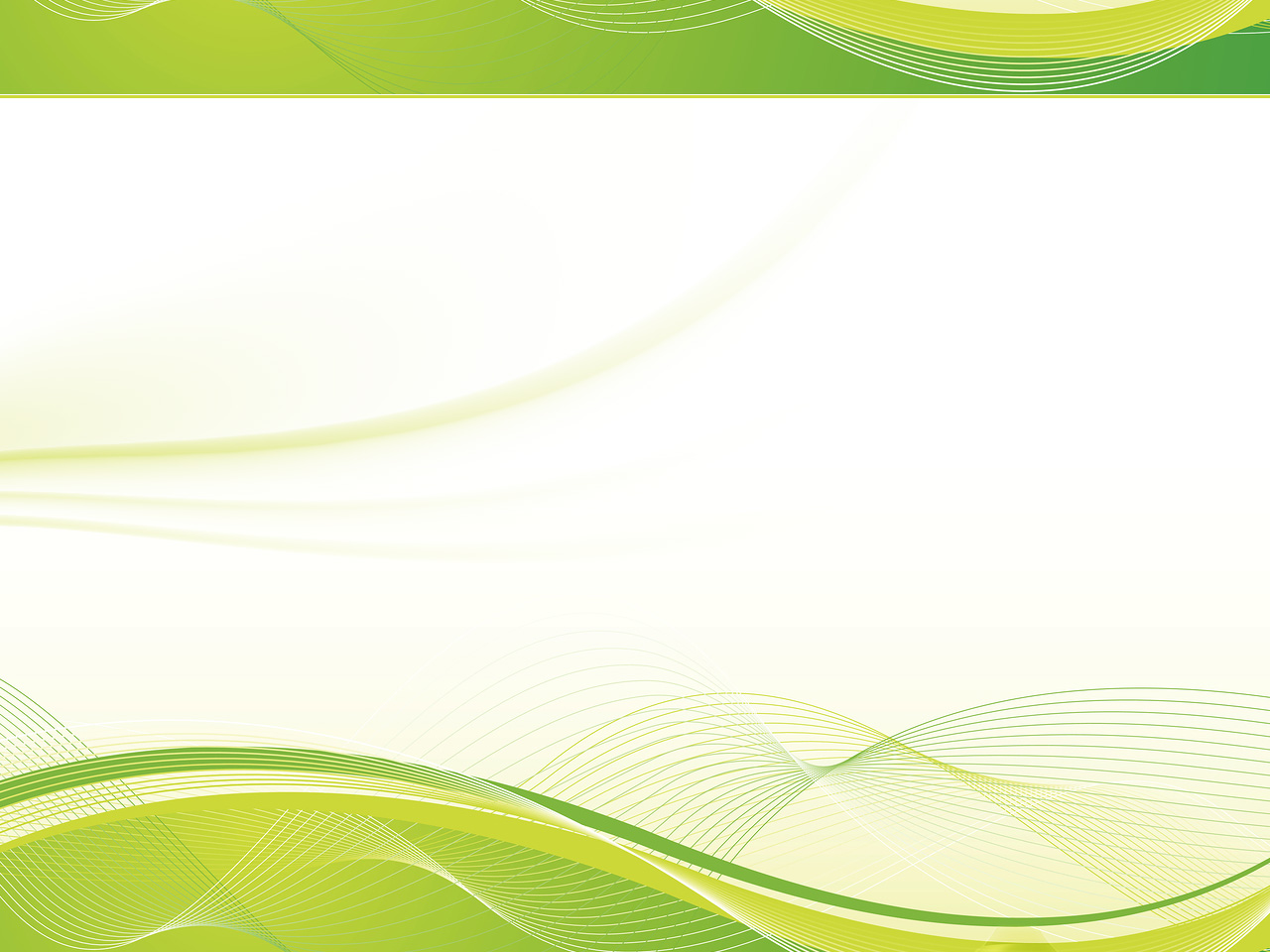 Il régule la puissance de votre PC
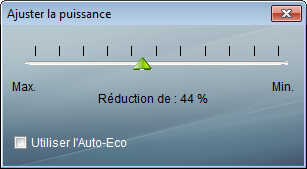 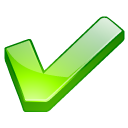 Simple
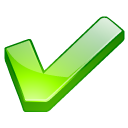 Automatique
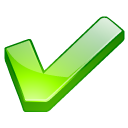 Transparent
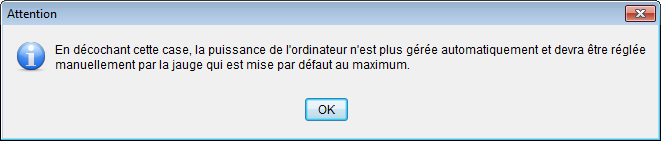 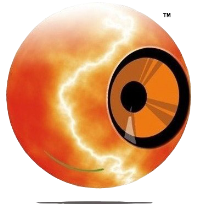 KAR Power Faster
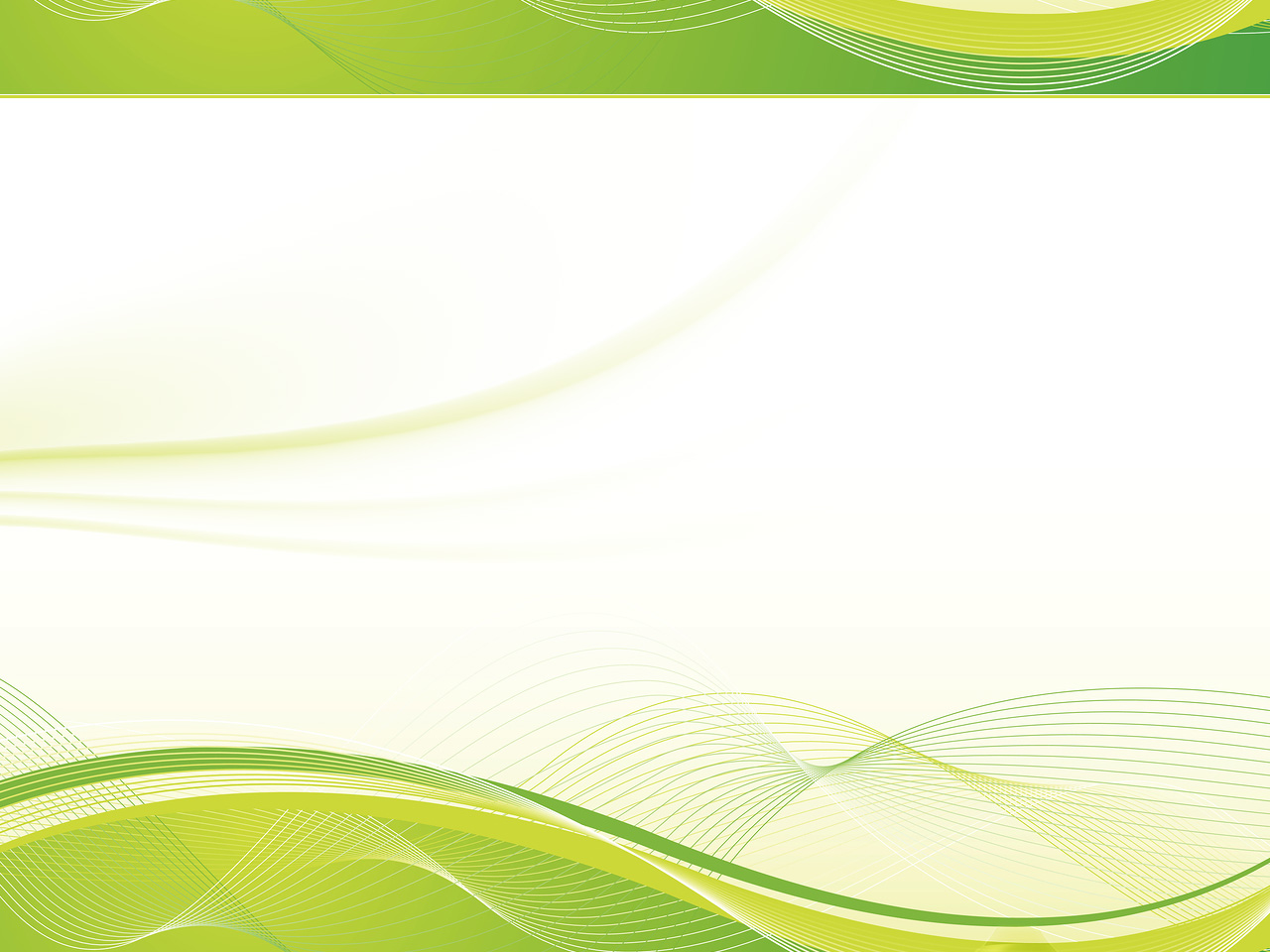 Il adapte la mémoire vive de votre PC
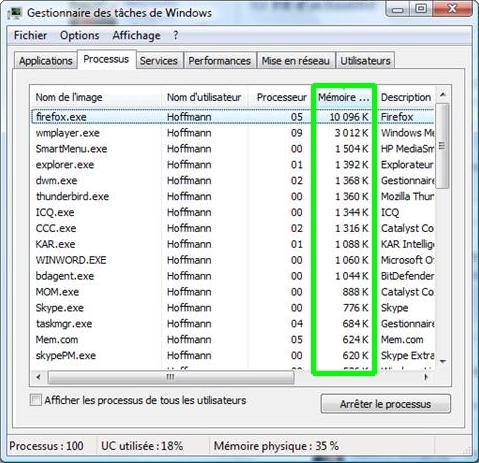 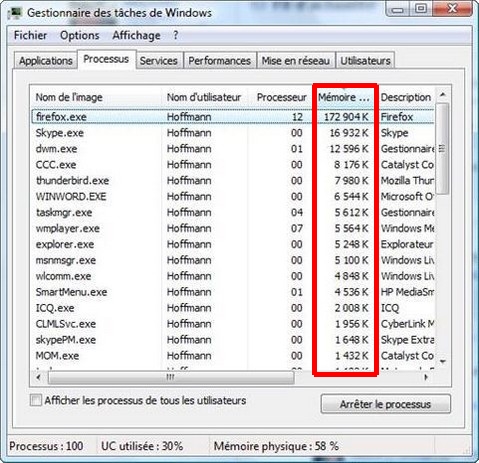 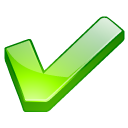 Accélération dusystème
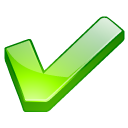 Moins de surchauffe
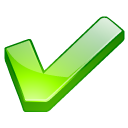 Plus de stabilité
5 fois plus vite !
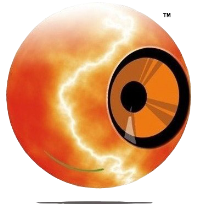 KAR Power Faster
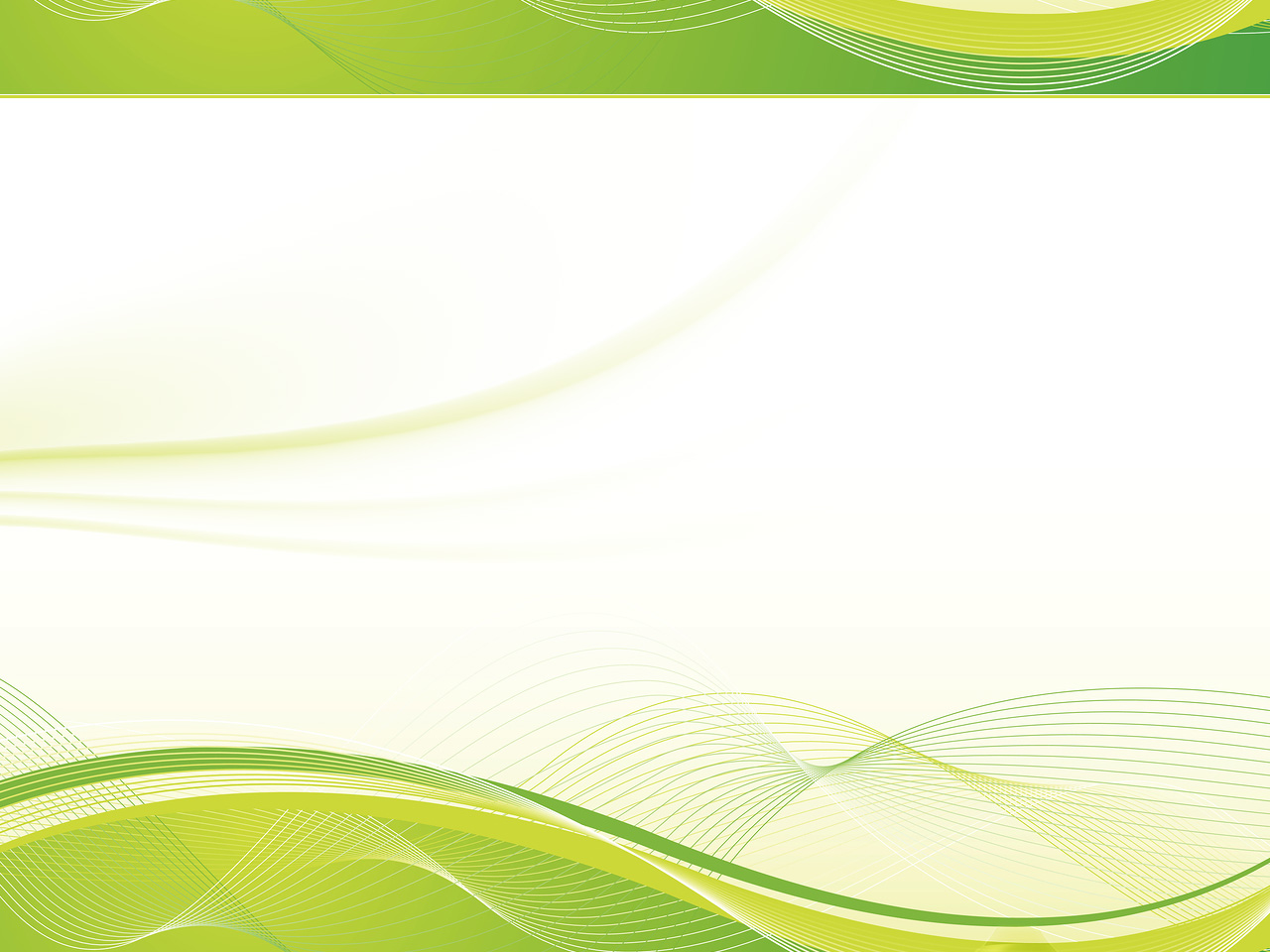 Il refroidit le processeur
Test avec Intel Celeron 900
55°C
45°C
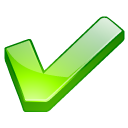 Durée de vie prolongée
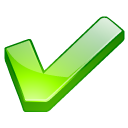 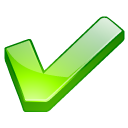 Economise
la batterie
Moins de consommation
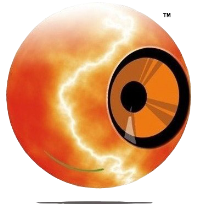 KAR Power Faster
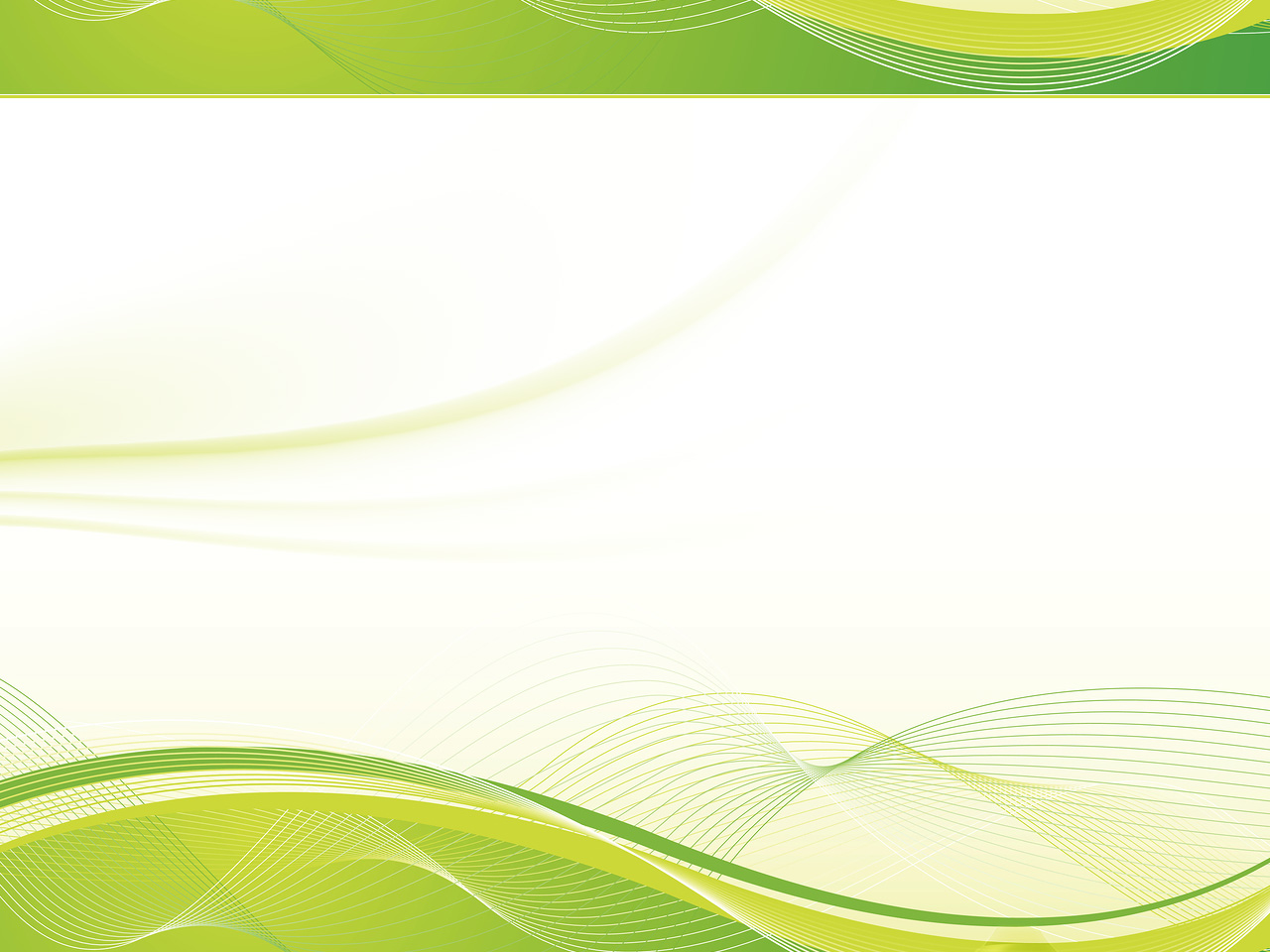 Réveille l’ordinateur automatiquement
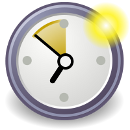 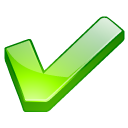 Prêt pour travailler
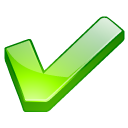 Gain de temps
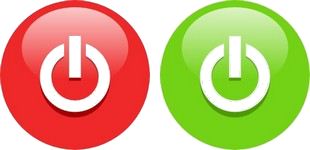 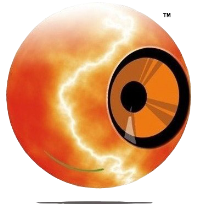 Wake On Timer
KAR Power Faster
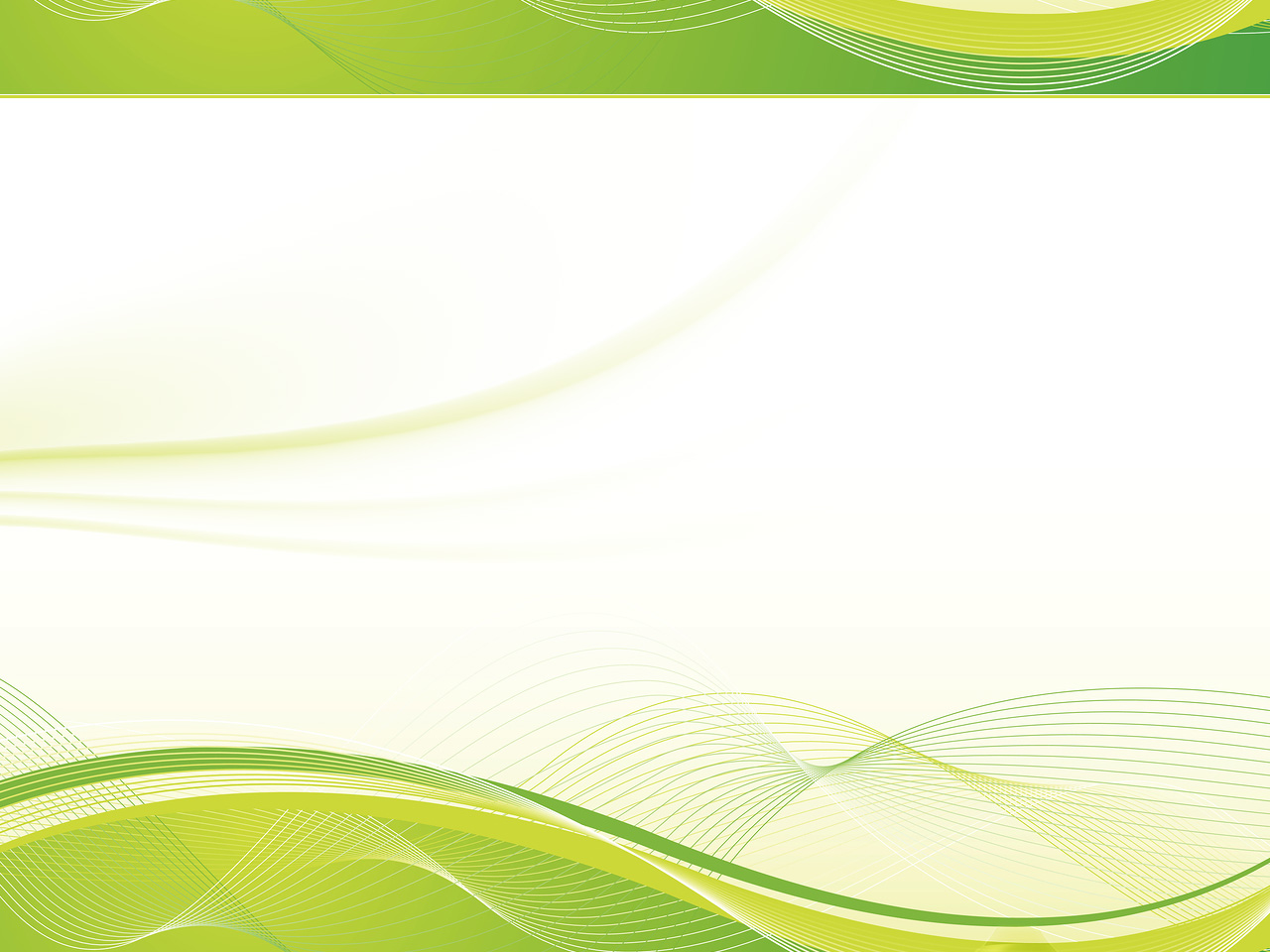 Gestion de l’intensité lumineuse
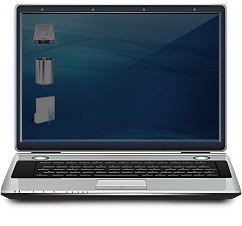 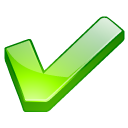 Autonomie prolongée
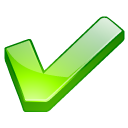 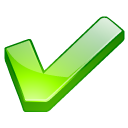 Toujours actif
Efficace
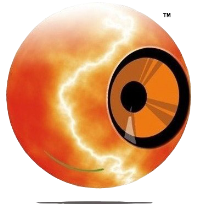 Résultat
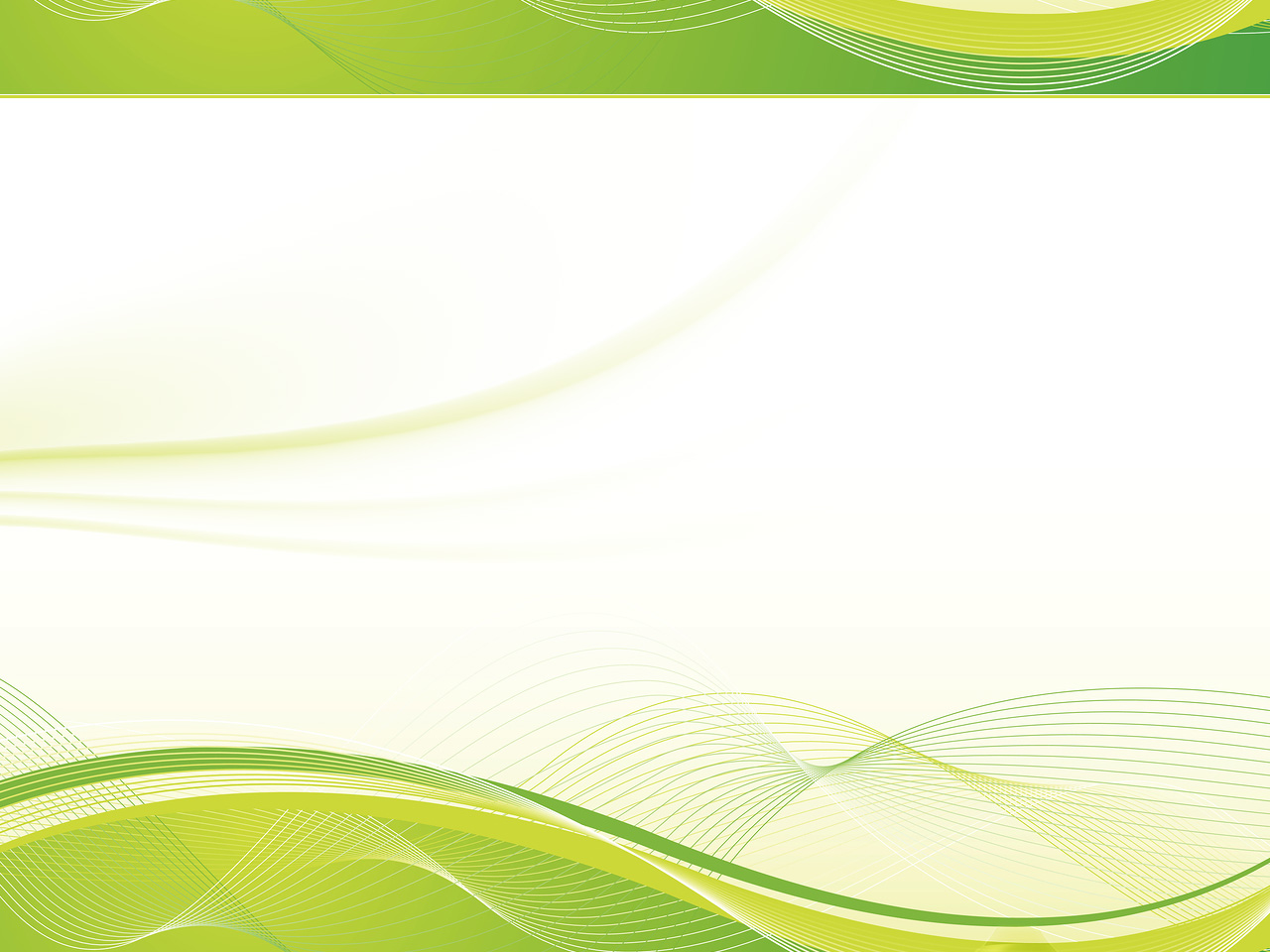 Un ordinateur beaucoup plus stable avec une autonomie beaucoup plus longue et une durée de vie prolongée !
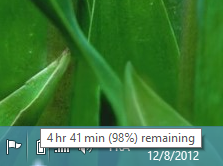 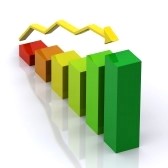 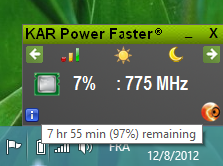 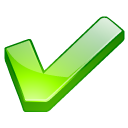 La durée de vie est prolongée !
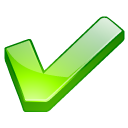 La batterie a doublée !
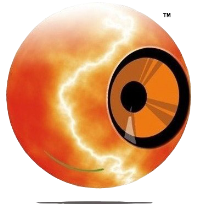 Evolution
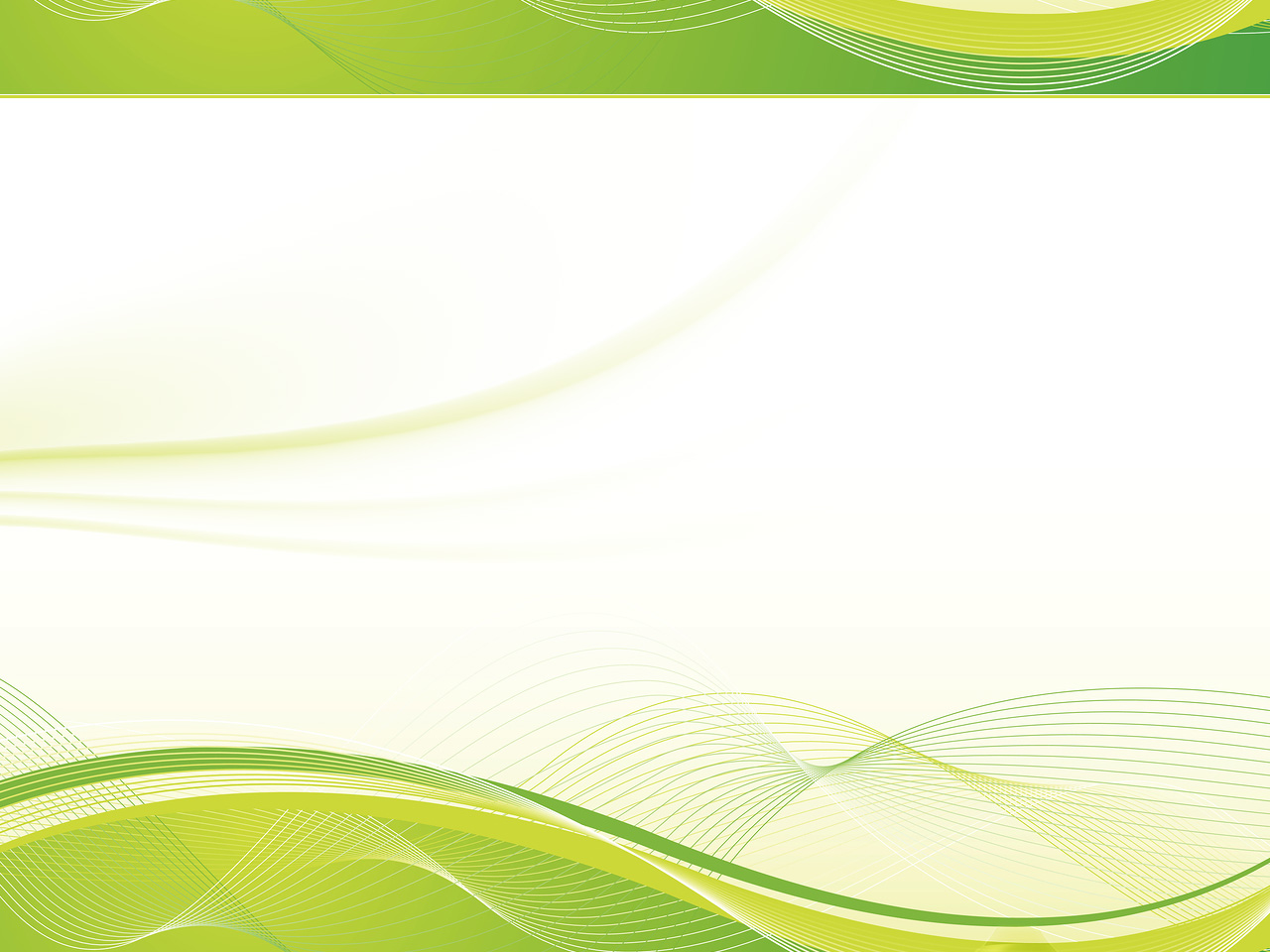 Avec KAR Power Faster, tout est bénéfice !
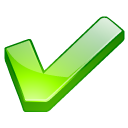 15 Mo d’espace disque dur
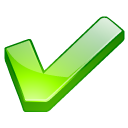 Installation en moins de 7 secondes
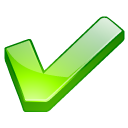 Pas besoin de redémarrage
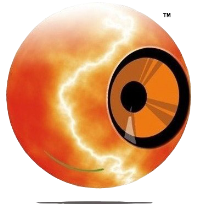 IA-KAR
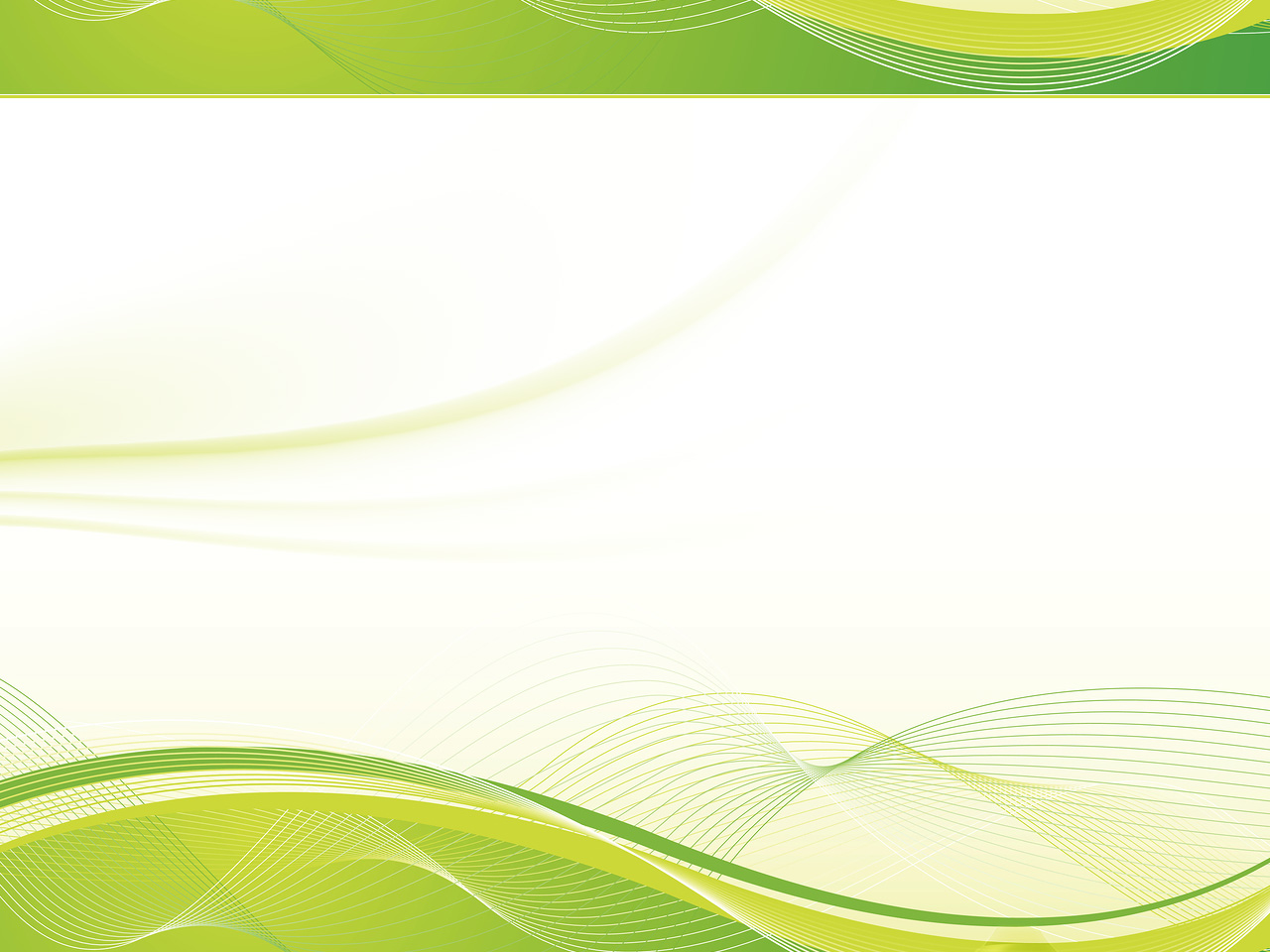 KAR Power Faster a été lauréat de nombreux concours :
- Concours Défi Jeunes (2009)
- Concours Européen de l'Entreprise Innovante (2009)
- Concours-Talents (2010)
- Grand Prix de l'Auto-Entrepreneur (2010)  
 Concours des Jeunes Inventeurs et Créateurs de Monts avec la  médaille d’Or du Concours Lépine (2011)
 Concours de Création d'Entreprise Eco-citoyenne (2011)
 
 

- Le Crédit Agricole
- L'association d'EGEE d'Orléans
- Le Crédit Mutuel
- La Technopôle de Montpellier
KAR Power Faster est aussi soutenu par :
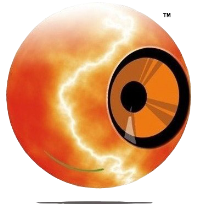 Partenaires
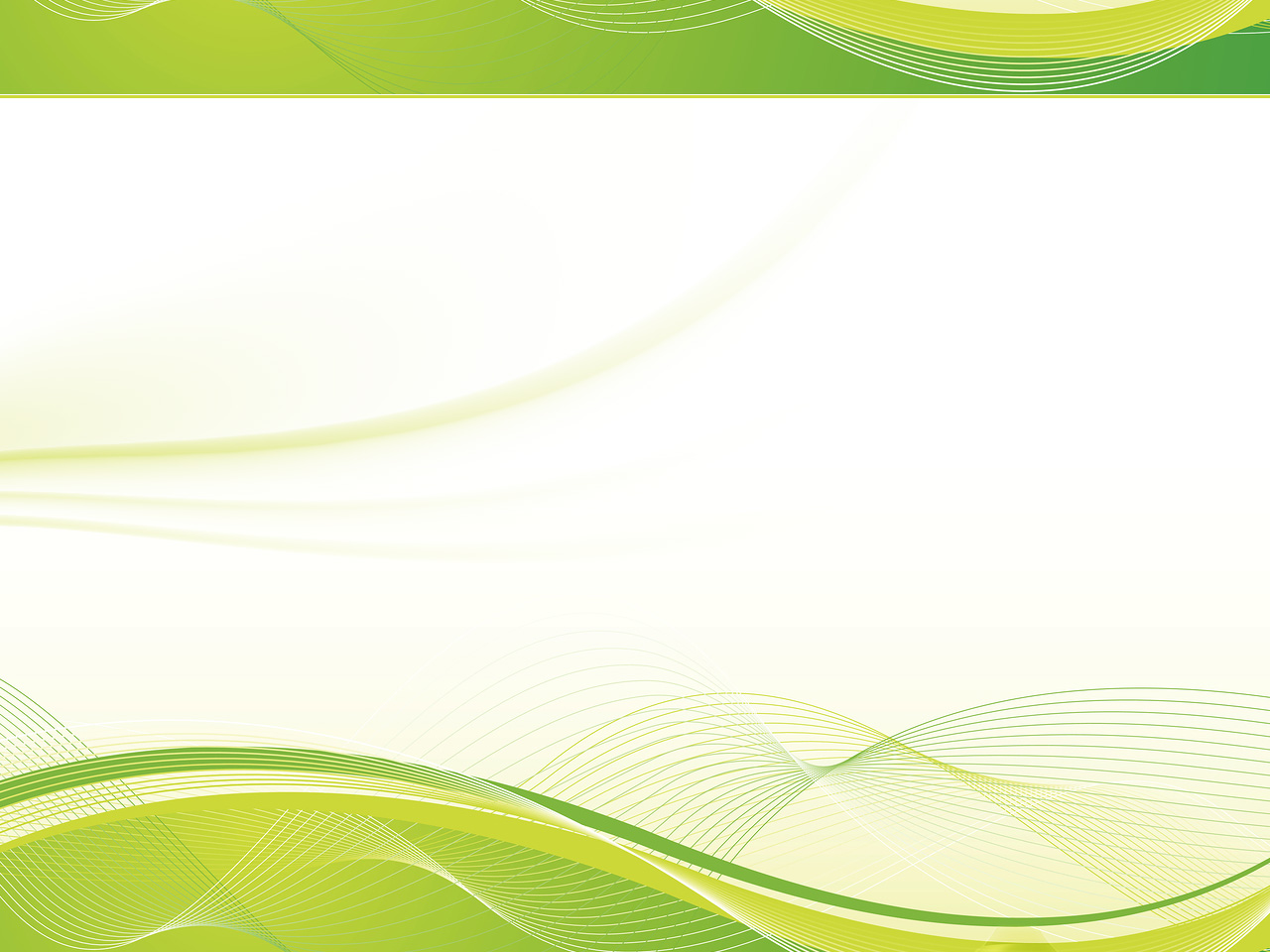 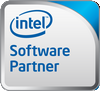 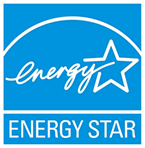 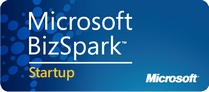 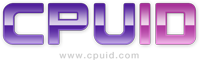 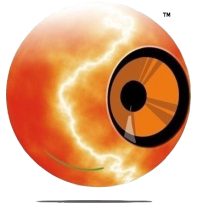 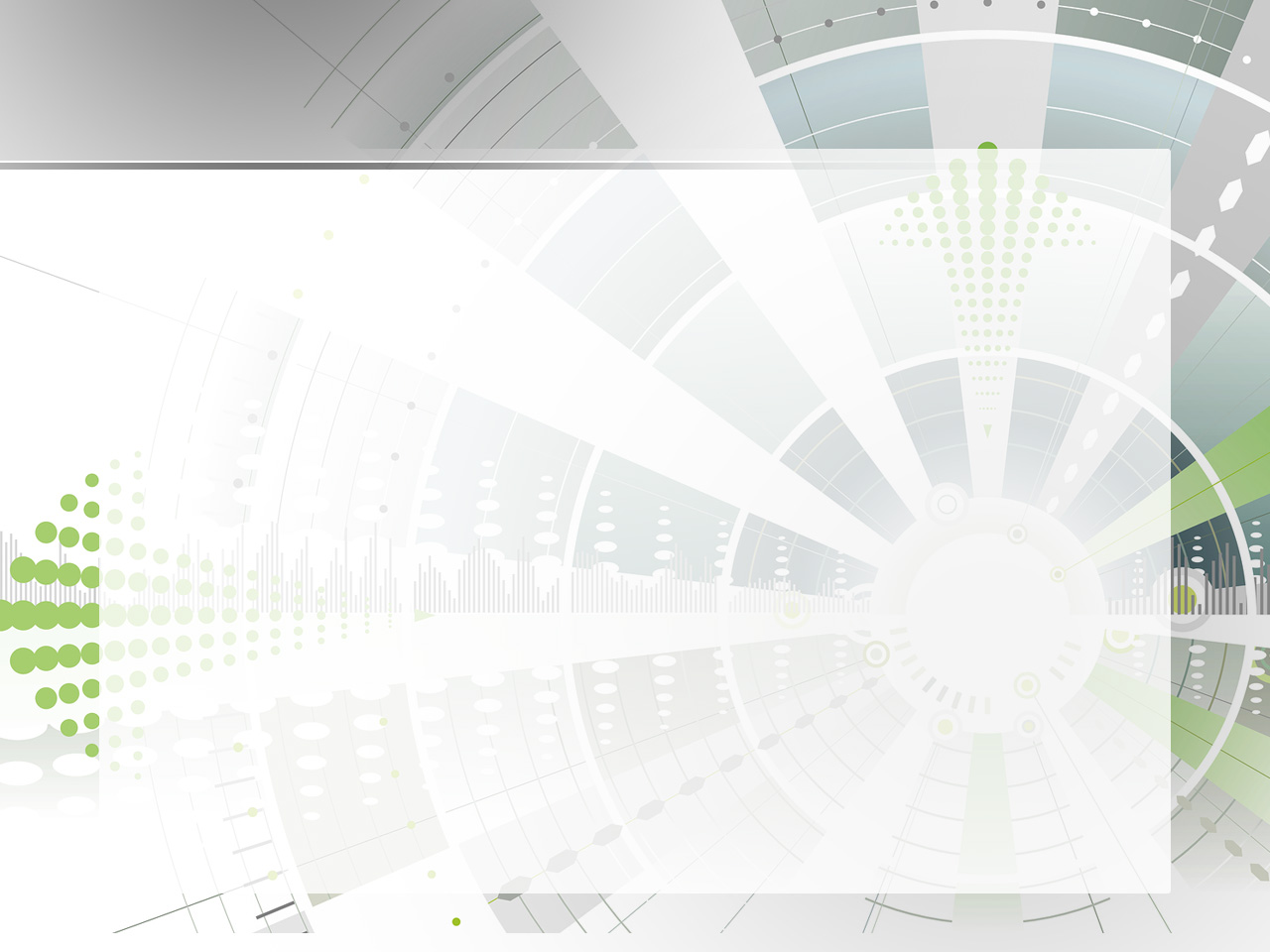 Contact
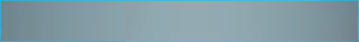 Alexander HoffmannDirecteur
+33 (0)6 11 30 11 61
alexander.hoffmann@ia-kar.com

SAVEE20 rue famille Carrausse34300 AGDE – Francehttps://www.ia-kar.com
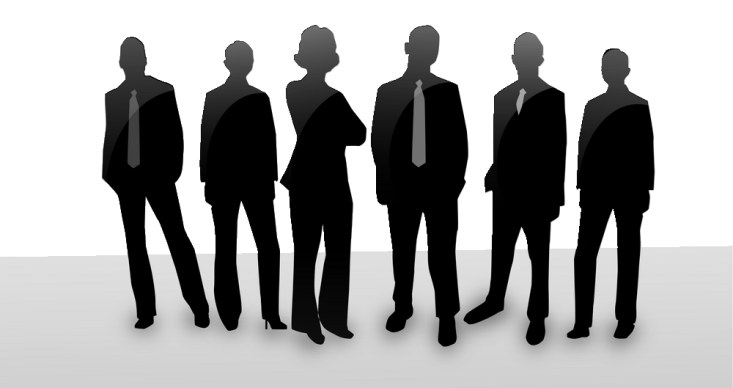 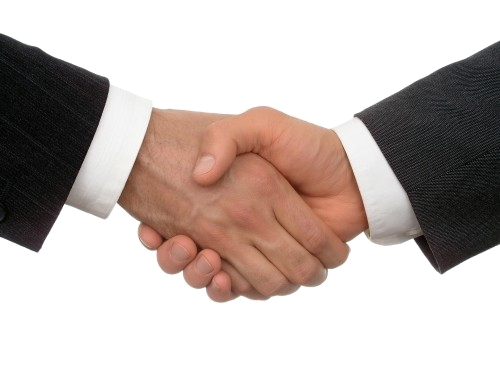 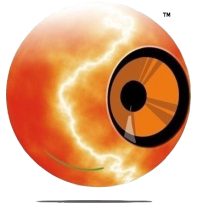